CÁLCULO DE LA BASE EN LOS PORCENTAJES 
UTILIZANDO LAS ESCALAS (ENTERAS Y DECIMALES)

Cálculo con descuentos, IVA y precios finales.
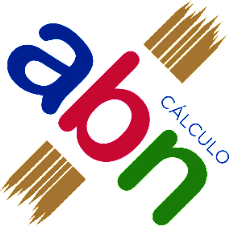 T. FERNÁNDEZ. CEIP. AUSIÀS MARCH  ALICANTE
¿Qué precio tenía inicialmente una bicicleta antes de que me descontaran 13 €, 
si me aplicaron un porcentaje del  5 %?
Escala
Escala decimal
El precio inicial fue de …………
Pagué por la bici ……………
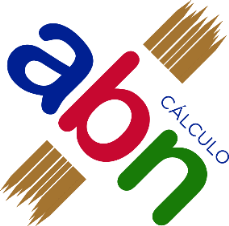 T. FERNÁNDEZ. CEIP. AUSIÀS MARCH  ALICANTE
¿Qué precio tenía inicialmente una bicicleta antes de que me descontaran 13 €, 
si me aplicaron un porcentaje del  5 %?
Escala
Escala decimal
El precio inicial fue de …………
Pagué por la bici ……………
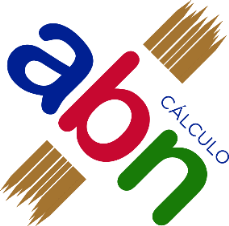 T. FERNÁNDEZ. CEIP. AUSIÀS MARCH  ALICANTE
¿Qué precio tenía inicialmente una bicicleta antes de que me descontaran 13 €, 
si me aplicaron un porcentaje del  5 %?
Escala
Escala decimal
El precio inicial fue de …………
Pagué por la bici ……………
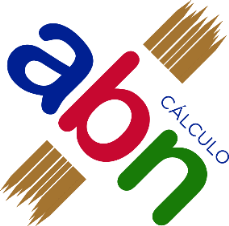 T. FERNÁNDEZ. CEIP. AUSIÀS MARCH  ALICANTE
¿Qué precio tenía inicialmente una bicicleta antes de que me descontaran 13 €, 
si me aplicaron un porcentaje del  5 %?
Escala
Escala decimal
El precio inicial fue de …………
Pagué por la bici ……………
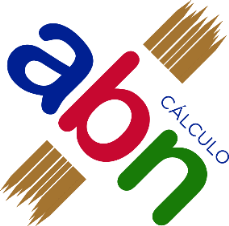 T. FERNÁNDEZ. CEIP. AUSIÀS MARCH  ALICANTE
¿Qué precio tenía inicialmente una bicicleta antes de que me descontaran 13 €, 
si me aplicaron un porcentaje del  5 %?
Escala
Escala decimal
El precio inicial fue de …………
Pagué por la bici ……………
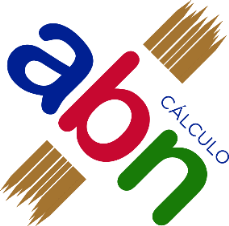 T. FERNÁNDEZ. CEIP. AUSIÀS MARCH  ALICANTE
¿Qué precio tenía inicialmente una bicicleta antes de que me descontaran 13 €, 
si me aplicaron un porcentaje del  5 %?
Escala
Escala decimal
El precio inicial fue de …………
Pagué por la bici ……………
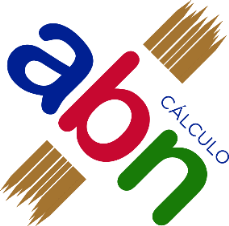 T. FERNÁNDEZ. CEIP. AUSIÀS MARCH  ALICANTE
¿Qué precio tenía inicialmente una bicicleta antes de que me descontaran 13 €, 
si me aplicaron un porcentaje del  5 %?
Escala
Escala decimal
El precio inicial fue de …………
Pagué por la bici ……………
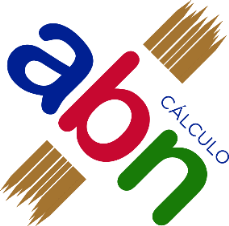 T. FERNÁNDEZ. CEIP. AUSIÀS MARCH  ALICANTE
¿Qué precio tenía inicialmente una bicicleta antes de que me descontaran 13 €, 
si me aplicaron un porcentaje del  5 %?
Escala
Escala decimal
13
13
El precio inicial fue de …………
Pagué por la bici ……………
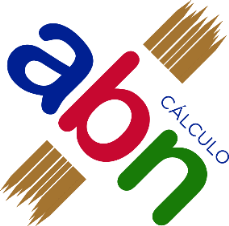 T. FERNÁNDEZ. CEIP. AUSIÀS MARCH  ALICANTE
¿Qué precio tenía inicialmente una bicicleta antes de que me descontaran 13 €, 
si me aplicaron un porcentaje del  5 %?
Escala
Escala decimal
El precio inicial fue de 260 €
Pagué por la bici 260 - 13 = 247 €
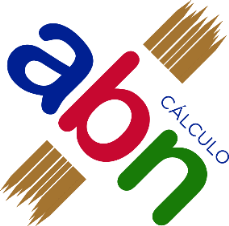 T. FERNÁNDEZ. CEIP. AUSIÀS MARCH  ALICANTE
Me han descontado por la compra de un televisor 91€ . Sé que me han hecho 
un descuento del 7%. ¿Cuánto costaba el televisor antes del descuento?
Escala
Escala decimal
Costaba                                     €
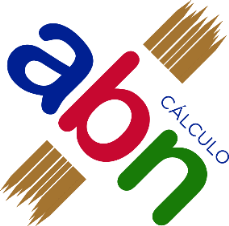 Pagué:                            –                           =                         €
T. FERNÁNDEZ. CEIP. AUSIÀS MARCH  ALICANTE
He ido ha comprar una bolsa de detergente y , como la tienda está haciendo un
descuento del 10 %  me ha costado 3,50 € menos.
¿Cuál era el precio inicial del detergente?
Escala
Escala decimal
Costaba                                     €
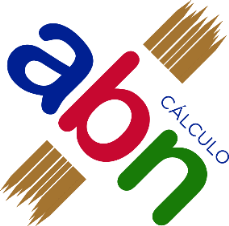 Pagué:                            –                           =                         €
T. FERNÁNDEZ. CEIP. AUSIÀS MARCH  ALICANTE
He comprado una mascota. Me han descontado 10,02 € al estar de oferta 
(todos los animales un 12 % menos). ¿Cuánto me hubiera costado la mascota sin
descuento?
Escala decimal
Costaba                                     €
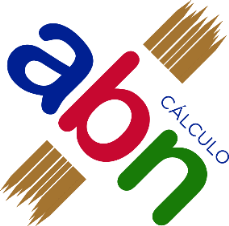 Pagué:                            –                           =                         €
T. FERNÁNDEZ. CEIP. AUSIÀS MARCH  ALICANTE
Al ser final de año, me han descontado un 12 % por la compra de un coche. 
Me han rebajado el precio en 1 818 €. ¿Cuál era el precio sin descuento?
Escala
Escala decimal
Costaba                                     €
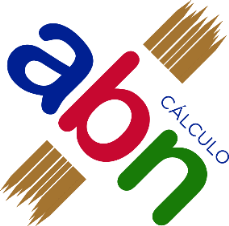 Pagué:                            –                           =                         €
Pagué:                            –                           =                         €
T. FERNÁNDEZ. CEIP. AUSIÀS MARCH  ALICANTE
T. FERNÁNDEZ. CEIP. AUSIÀS MARCH  ALICANTE
Al adquirir un ordenador  me han aplicado un descuento del 21 % por que no 
cobran el IVA. Me he ahorrado 134,40 € ¿Cuánto me hubiera costado sin este 
descuento?
Escala
Escala decimal
Costaba                                     €
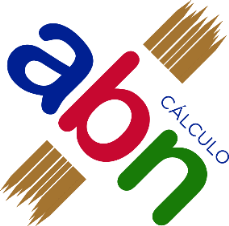 Pagué:                            –                           =                         €
T. FERNÁNDEZ. CEIP. AUSIÀS MARCH  ALICANTE
T. FERNÁNDEZ. CEIP. AUSIÀS MARCH  ALICANTE
¿Cuál era el precio de un televisor por el que me han cobrado de IVA 262,50 € 
si el IVA que le corresponde es del  21 %?
Escala
Escala decimal
Costaba                                     €
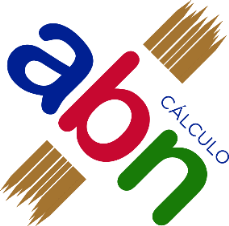 Pagué:                            –                           =                         €
T. FERNÁNDEZ. CEIP. AUSIÀS MARCH  ALICANTE
Me han cobrado 152,25 € más al comprar un ordenador. Es lo que corresponde 
a un IVA del 21 %. ¿Cuál era el precio del ordenador sin IVA?
Escala
Escala decimal
Costaba                                     €
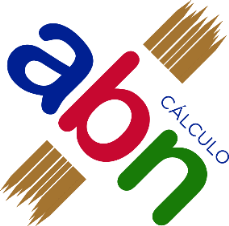 Pagué:                            –                           =                         €
T. FERNÁNDEZ. CEIP. AUSIÀS MARCH  ALICANTE
Para la cocina de mi restaurante he comprado alimentos que como se le aplica 
un 8 % de IVA me han cargado 64,80 €. ¿Cuánto he gastado en alimentos sin 
contar el IVA?
Escala
Escala decimal
Costaba                                     €
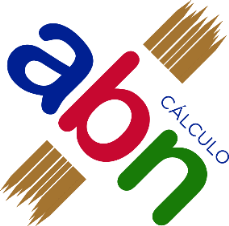 Pagué:                            –                           =                         €
T. FERNÁNDEZ. CEIP. AUSIÀS MARCH  ALICANTE